Sturgeon Refinery Update
Life in the Heartland Community 
Information Evening

October 20, 2022
Sturgeon RefineryAbout Us
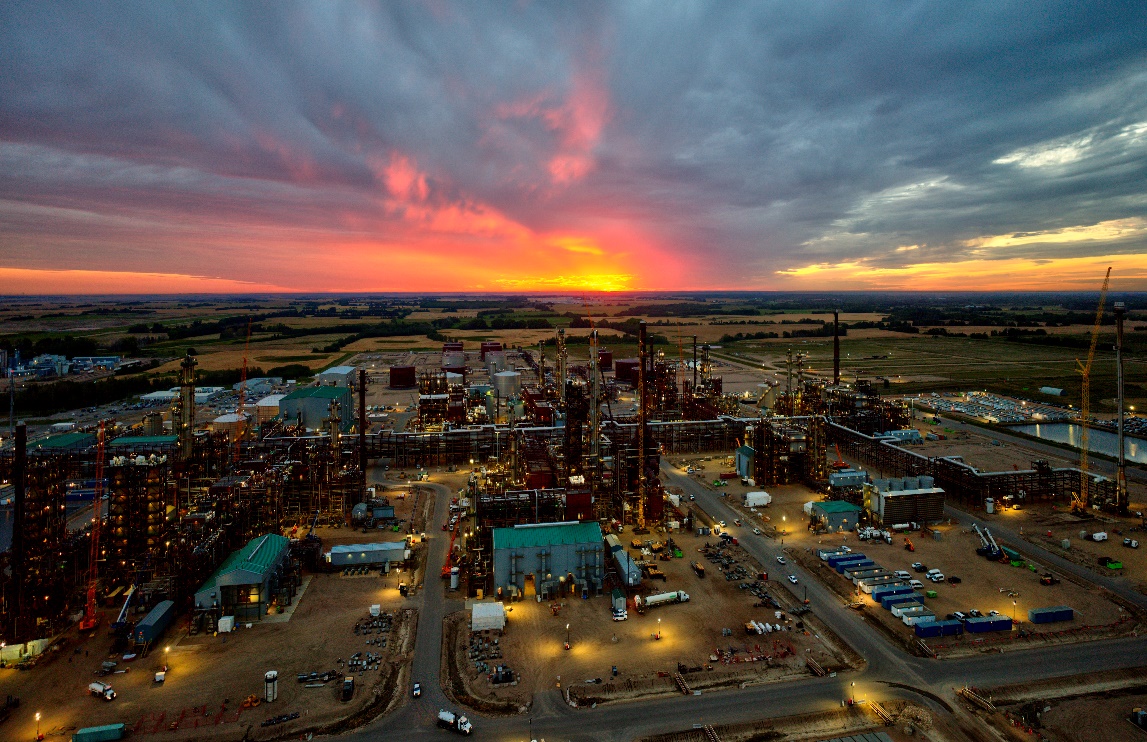 Our Sturgeon Refinery is the first of its kind built in Canada in over 35 years. 

Designed to minimize our environmental footprint through carbon capture and storage.

We’ve been producing diesel and other products since December 2017.

In 2021, we surpassed five million exposure hours of lost-time incident-free work.
2021 marked our first full year of commercial operations.
2
2
2
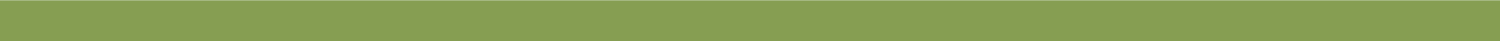 Sturgeon RefineryOur mission
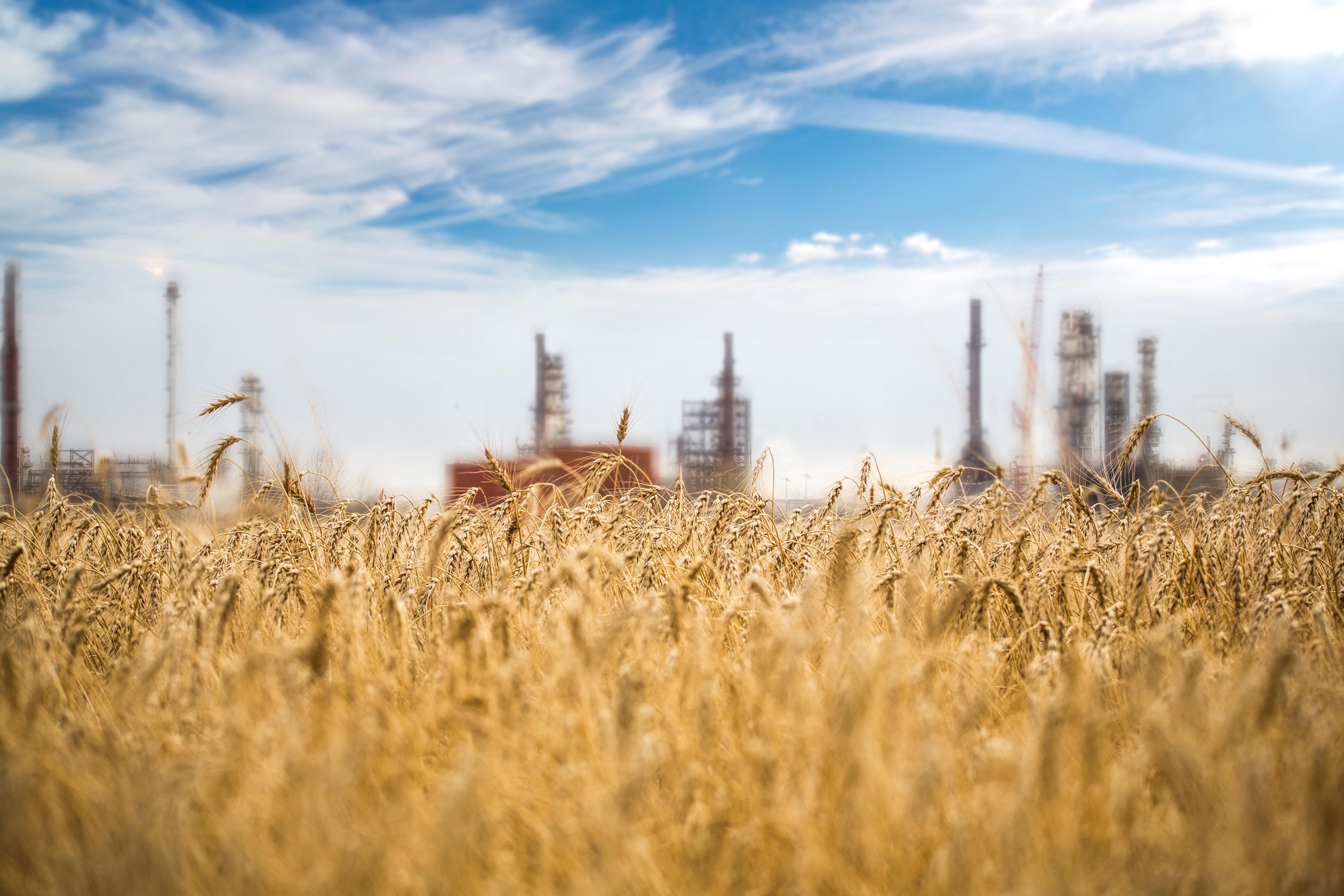 To build, operate and grow a safe, profitable and 
environmentally responsible bitumen refinery creating 
high-value products for Alberta and the world.
3
3
3
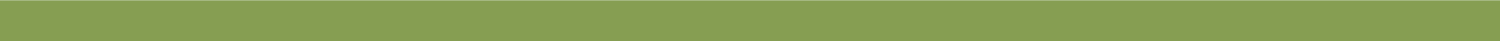 Sturgeon RefineryWhat we do
We convert raw bitumen into lower carbon, ultra-low sulphur diesel with minimum impact on the environment.

The CO₂ from the refinery process is captured, compressed and shipped about 240 km to central Alberta along the Alberta Carbon Trunk Line. 

The CO₂ is then used for enhanced oil recovery before it’s permanently stored underground.
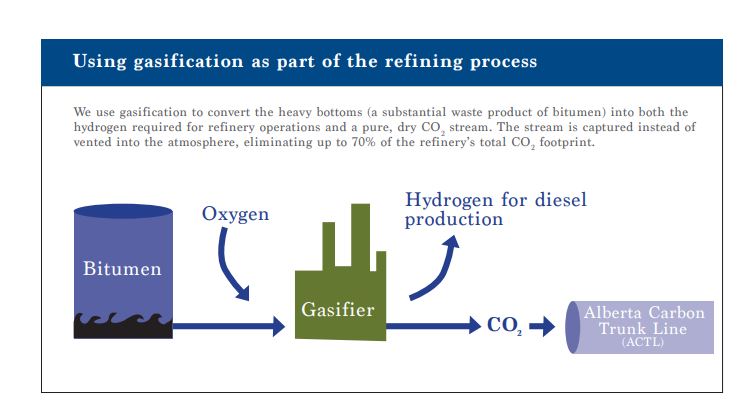 Photo Placemarker
4
4
4
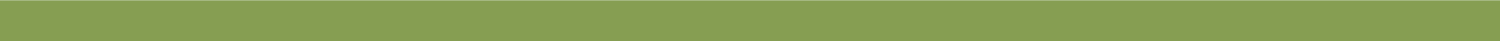 Sturgeon Refinery2022 highlights
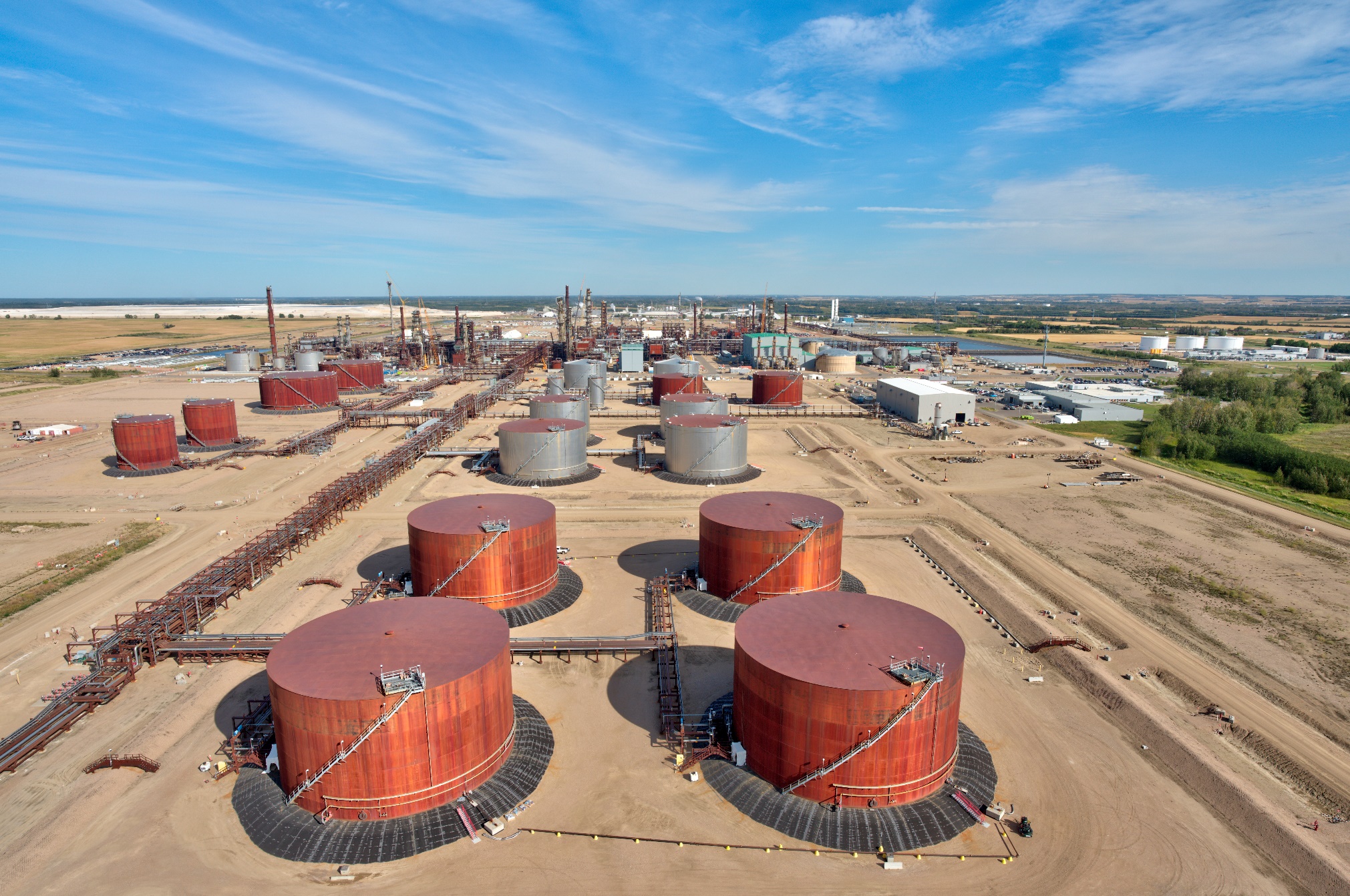 5
5
5
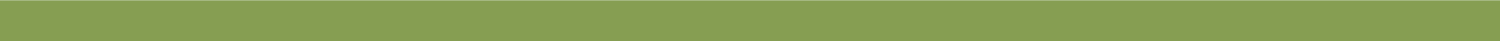 Sturgeon RefineryTurnaround Talk
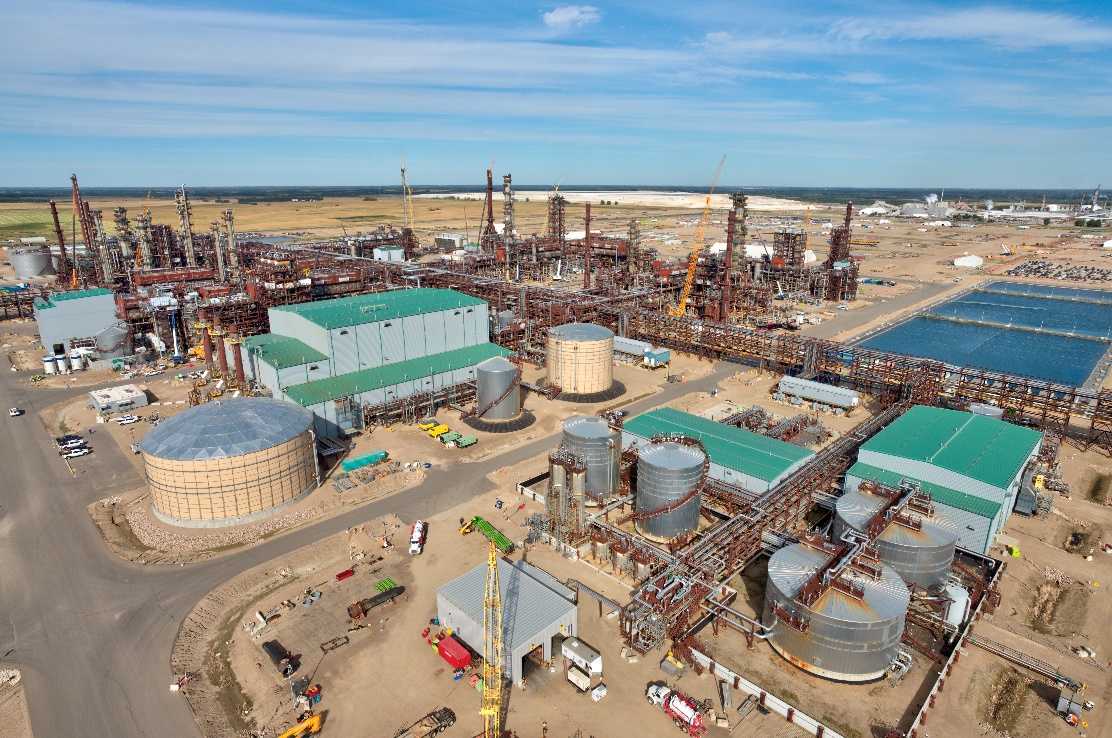 Our first major Turnaround kicked off at the beginning of August.

For 55 days, over 2,000 skilled trades and supporting personnel worked day and night shifts to get the job done on time.

Over 13,000+ materials were ordered and delivered for Turnaround. The majority were sources from Alberta—as close as Gibbons—while other material is from as far as Shanghai.
Production in all 10 units at the refinery recently came to a standstill for our first major Turnaround.
6
6
6
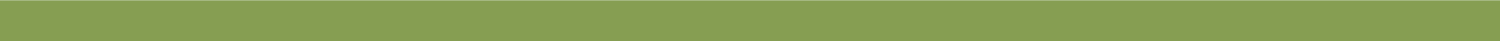 Sturgeon RefineryTurnaround Talk
Our Turnaround team:

Raised over $1,500 and hundreds of pounds in food donations for the Bon Accord & Gibbons Food Bank at the start of Turnaround.

Generated over 400 pounds of food in support of the Redwater and Bon Accord & Gibbons Food Banks in a second food drive as Turnaround wrapped up.

Donated more than 200 snack packs to a local Redwater School, along with numerous pallets of bottled water to local organizations and charities.
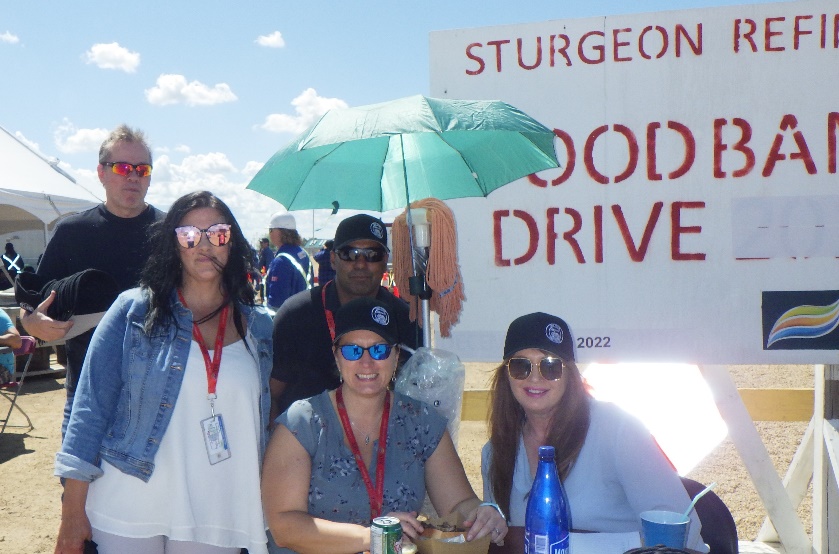 Photo 
Placemarker
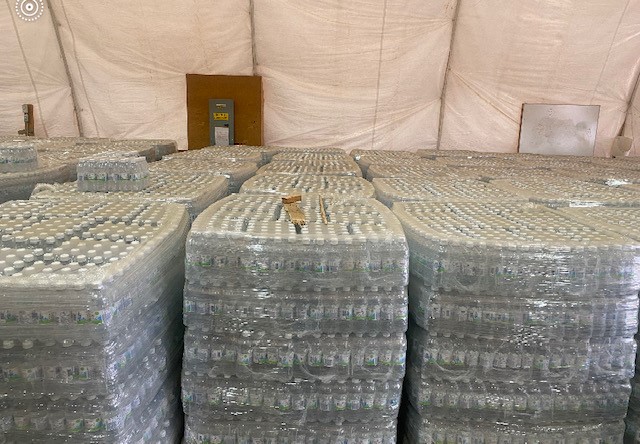 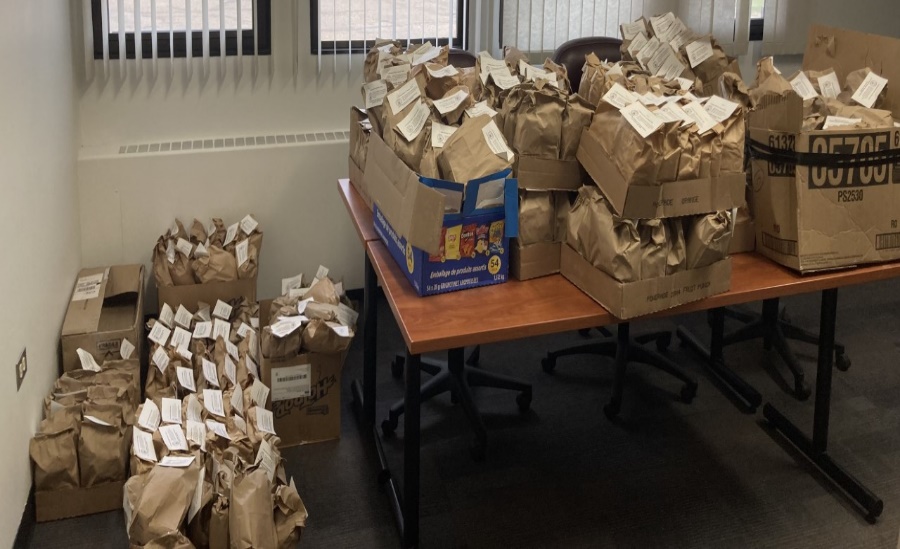 7
7
7
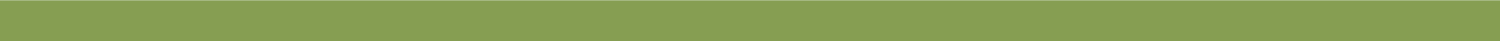 Sturgeon Refinery	Helping build stronger communities
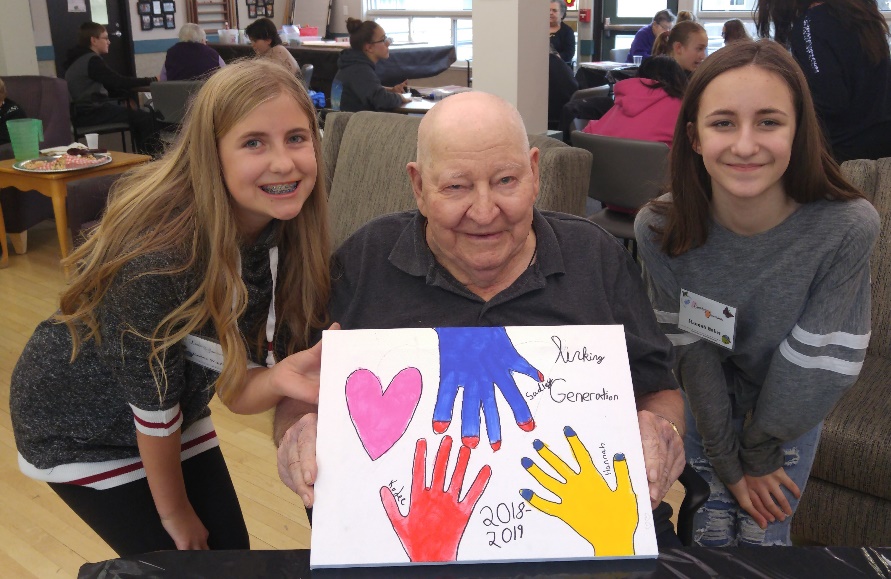 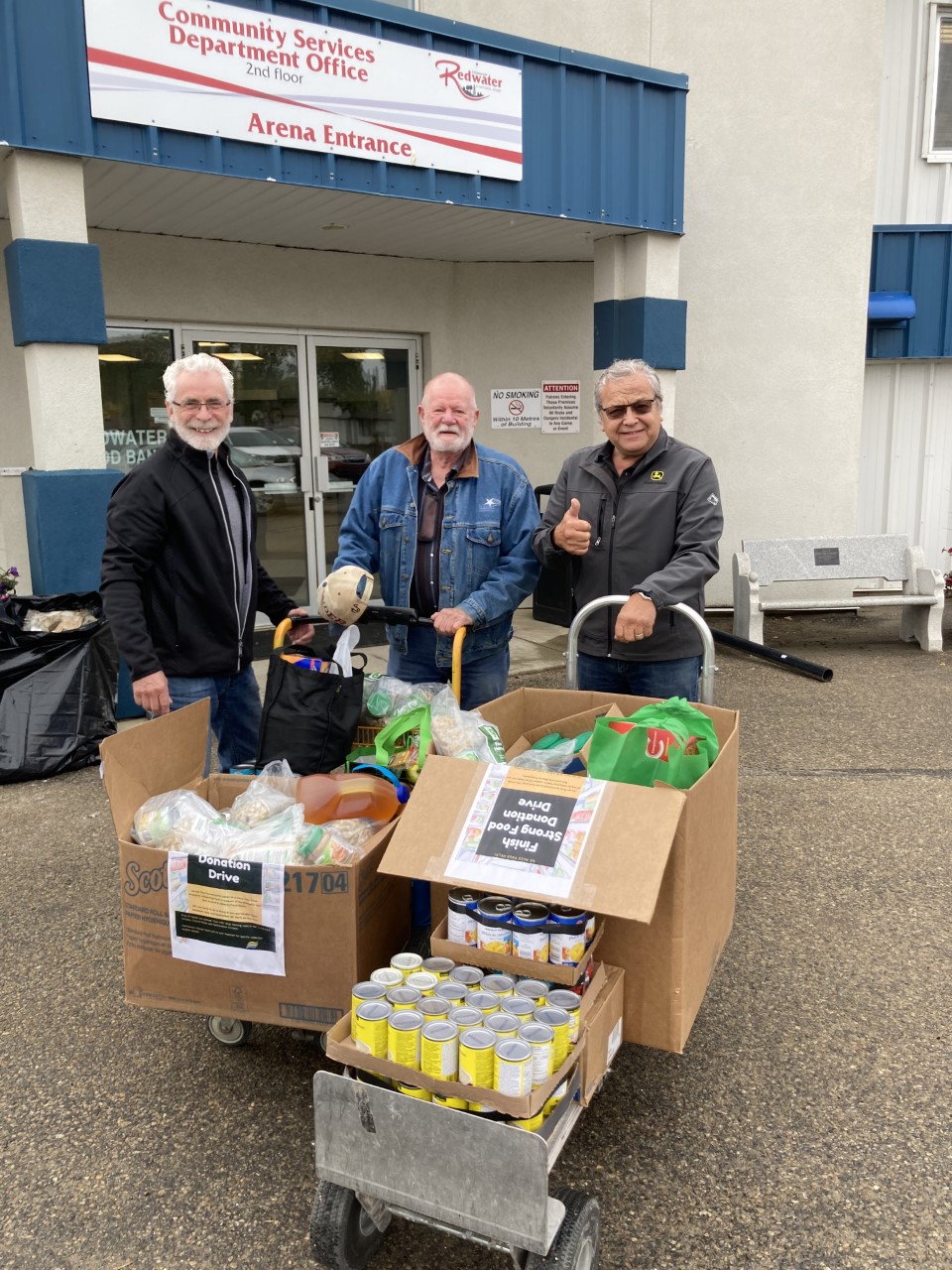 Photo Placemarker
Photo 
Placemarker
Photo Placemarker
Linking Generations program
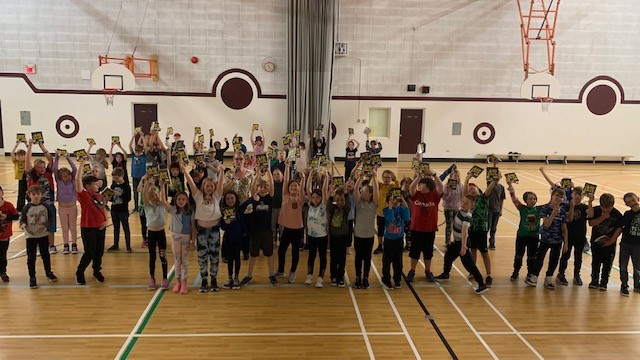 Photo Placemarker
Photo Placemarker
Redwater Food Bank
Books for kids—Landing Trail School, Gibbons
8
8
8
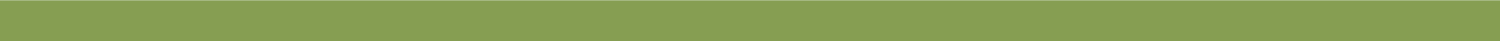 Sturgeon RefineryEmergency preparedness
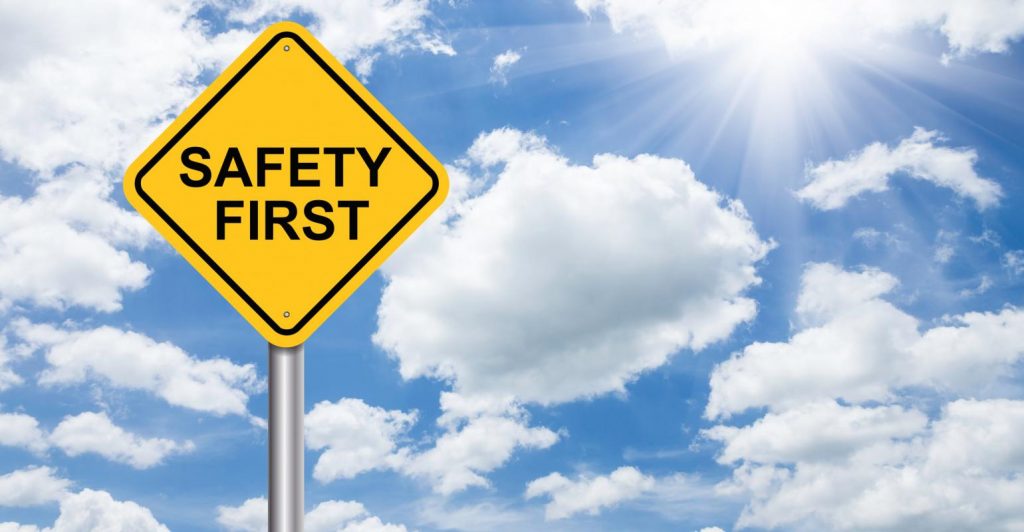 9
9
9
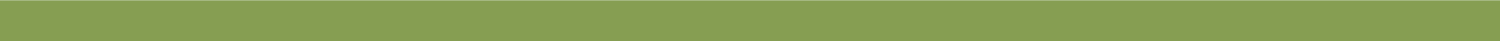 Sturgeon RefineryEmergency preparedness
Countless training hours and the ongoing dedication of the 48 employees of our Emergency Operations Centre response team help ensure our plan is in place in an emergency situation.

We work closely with the local mutual aid organization, industry neighbours and local municipalities to improve our mutual aid functionality.

Our website (nwrsturgeonrefinery.com), Twitter and LinkedIn accounts are all great ways for you to stay up-to-date on what’s happening at the refinery.
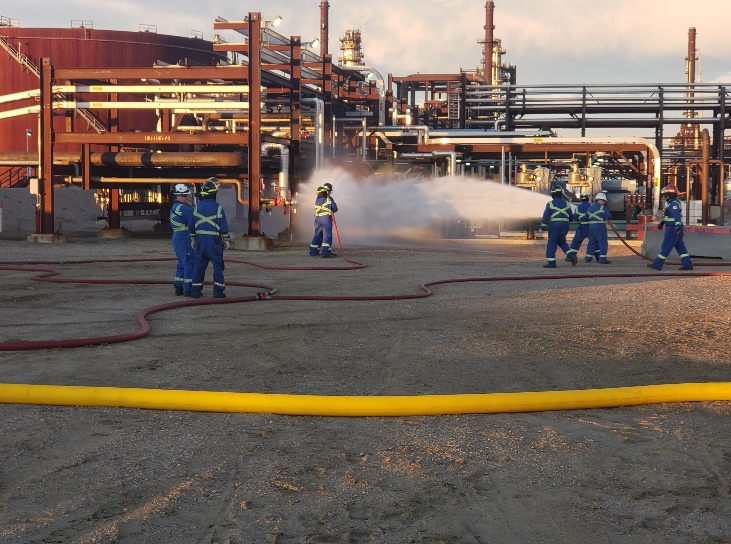 Photo Placemarker
Photo 
Placemarker
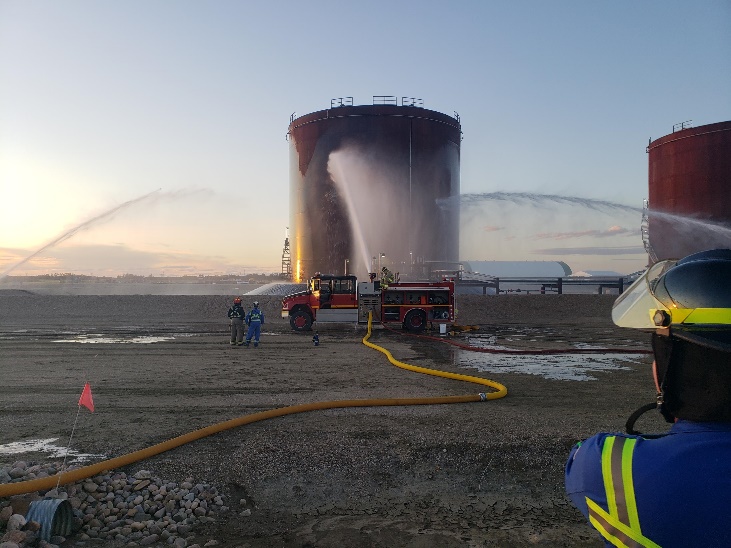 Photo Placemarker
On-site emergency response training drills help ensure we’re ready if an emergency strikes.
10
10
10
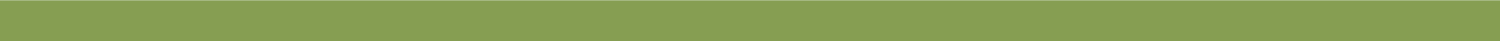 Sturgeon RefineryWhat’s next?
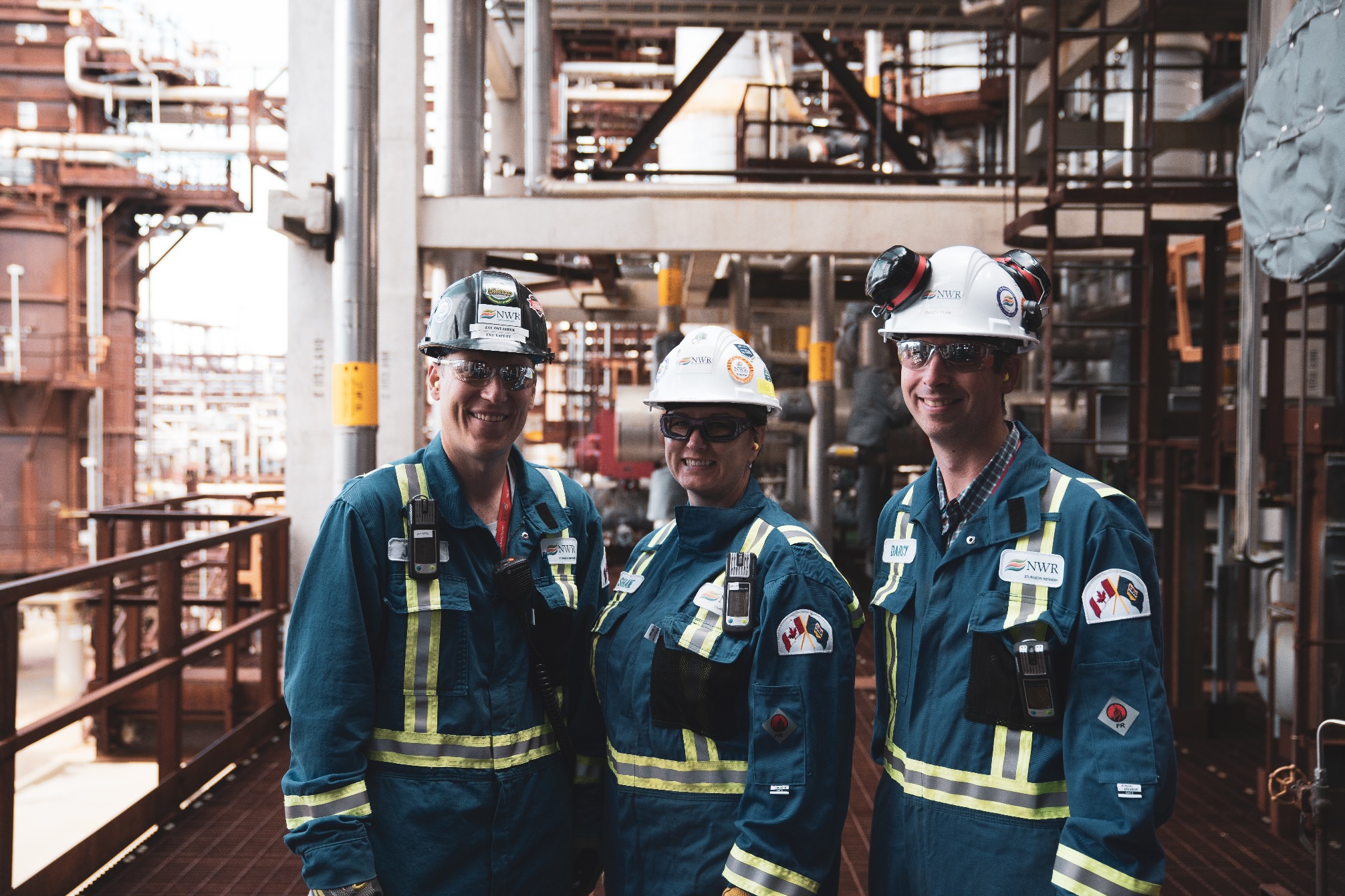 11
11
11
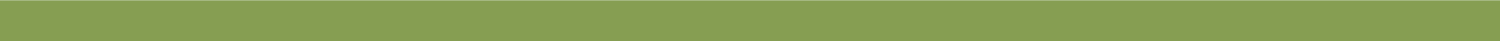 Sturgeon RefineryQuestions?
Karla JohnstonCommunications Specialist587-756-8022KJohnston2@nwrpartnership.com
nwrsturgeonrefinery.com
12
12
12
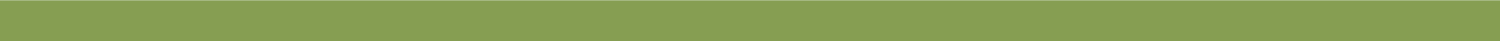